SVEMS16215\Media Server Usage
All files : 6265 files, ~133 G
LiveMedia Files: ~111.5 G
Current (>2 years old) Files: 2769 files, 15 G
Older (2-5 years) Files: 2494 files, >7.5 G
Abandoned Files (5+ years): 1559 files, 1.83 G
Current Streaming Media Server UsageThese directories are used by LiveMedia
Board Videos: Meeting recordings and videos for KSBOE review – 22.7 G
Live Remote Videos: Videos shot offsite at live events (Large, medium to low quality) – 36.9 G
Main – Locally shot work, screen caps, Voice over Power Point (VoPP), miscellaneous – 51.6 G
TOTAL: ~111.2 G
File limitations for YouTube + Google Drive
Maximum size of a single YouTube video: 128 G or 10 hours.
No limit on number of videos uploaded to YouTube
Maximum size of a single Google Drive file: 1 Terabyte (1,000Gb)
If media is selected for Automatic Backup, Google will warn, then begin reducing content resolution when Drive storage exceeds 30 G
Picture files > 2048x2048 stored on Google Drive count against the Drive limit; smaller files do not
All Gmail, sent or received, including attachments, count against the Google Drive upper limit
Files created using Google Docs, Sheets, or Slides will not count against storage
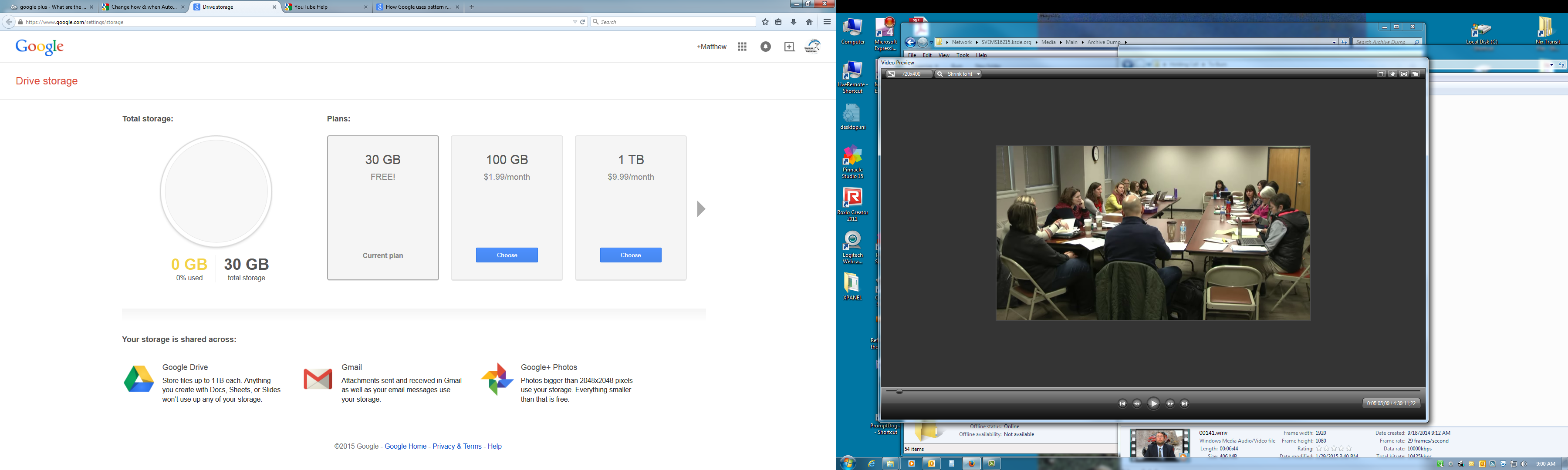